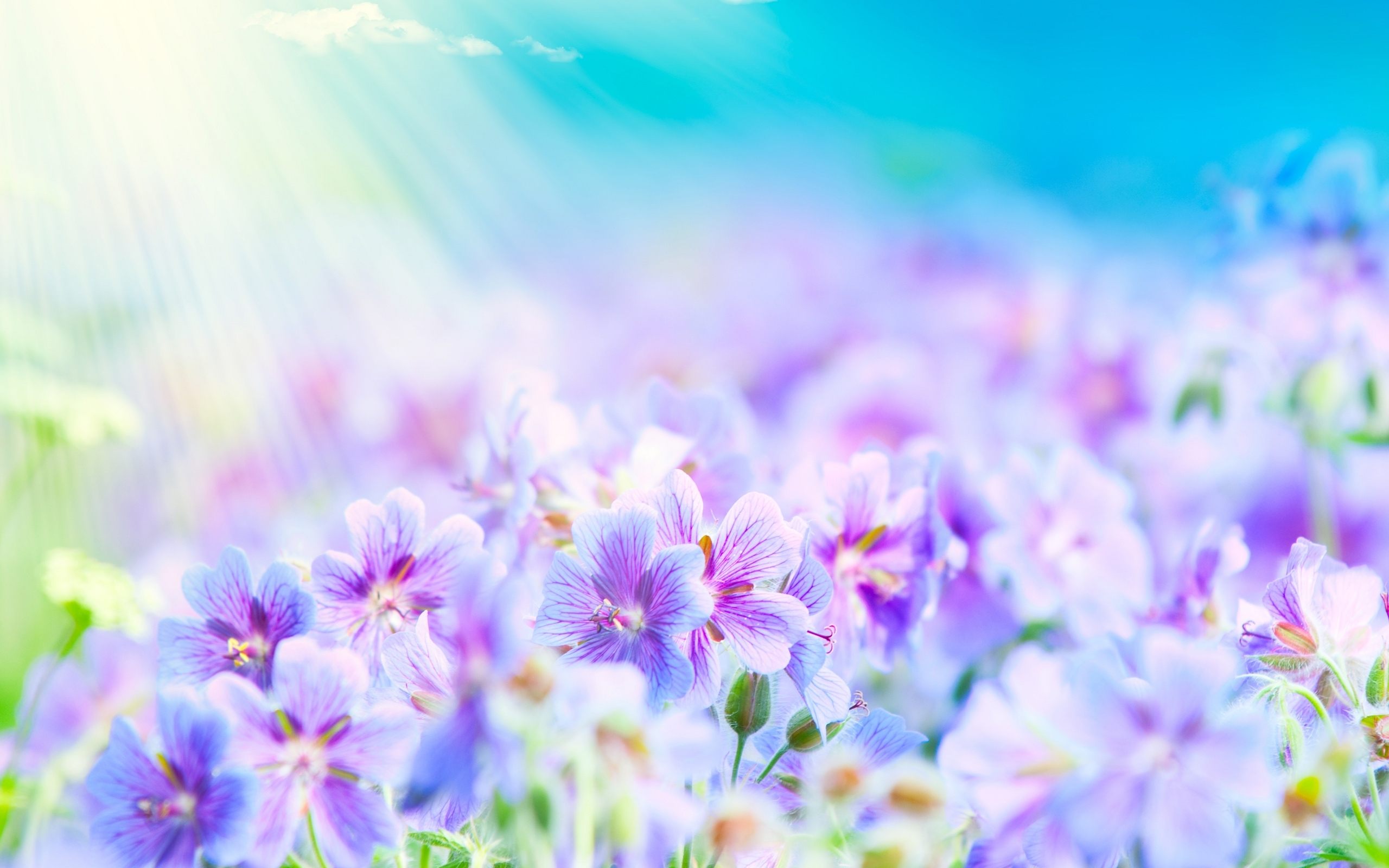 My Family
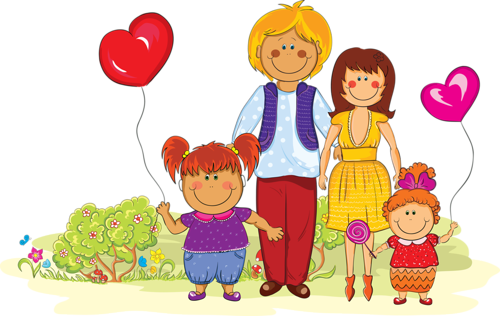 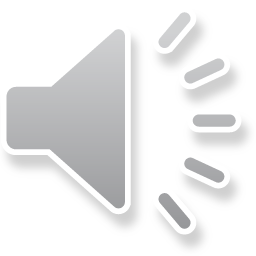 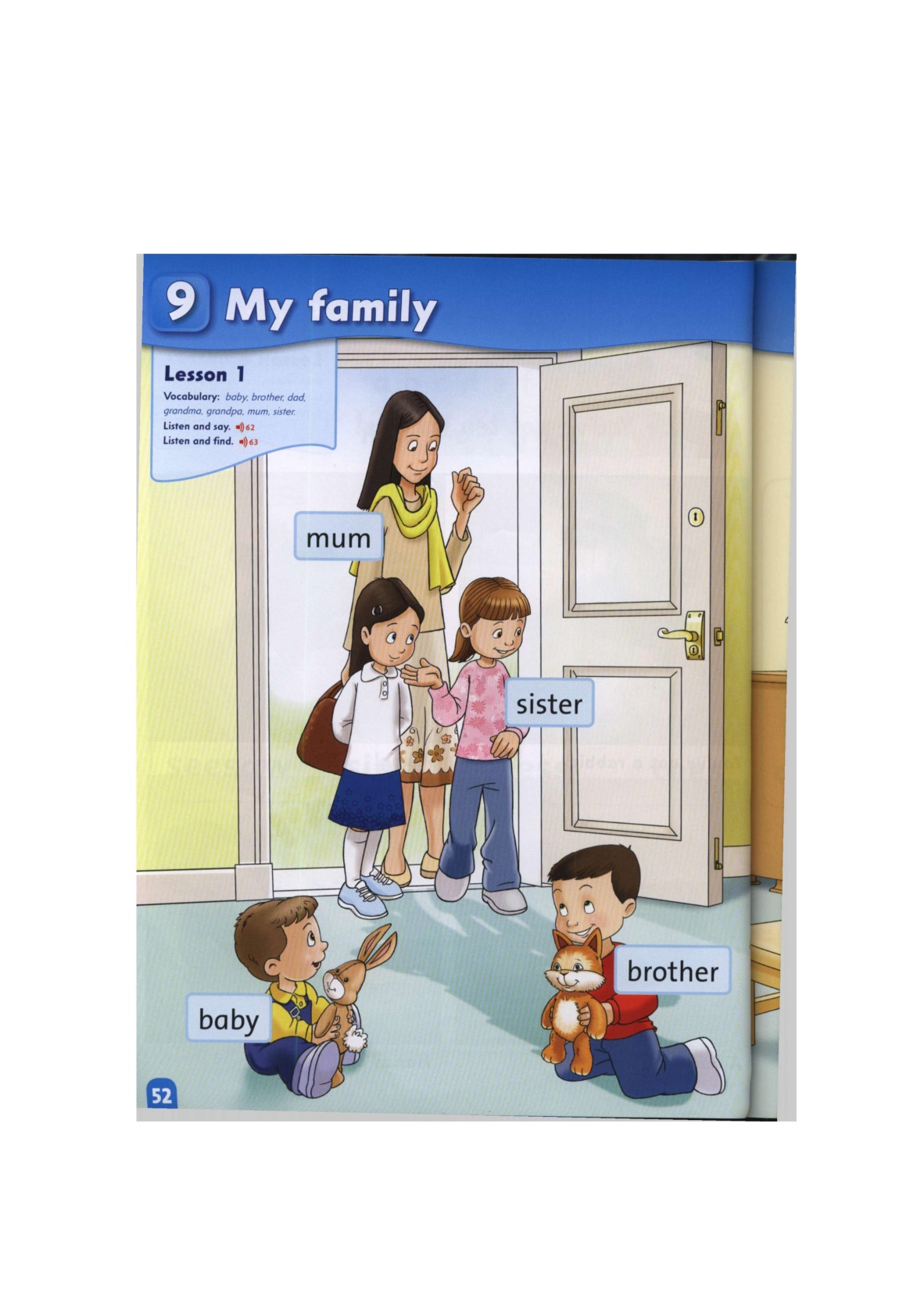 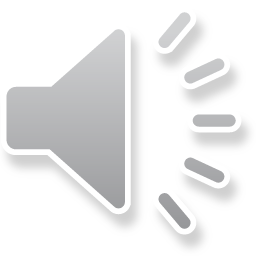 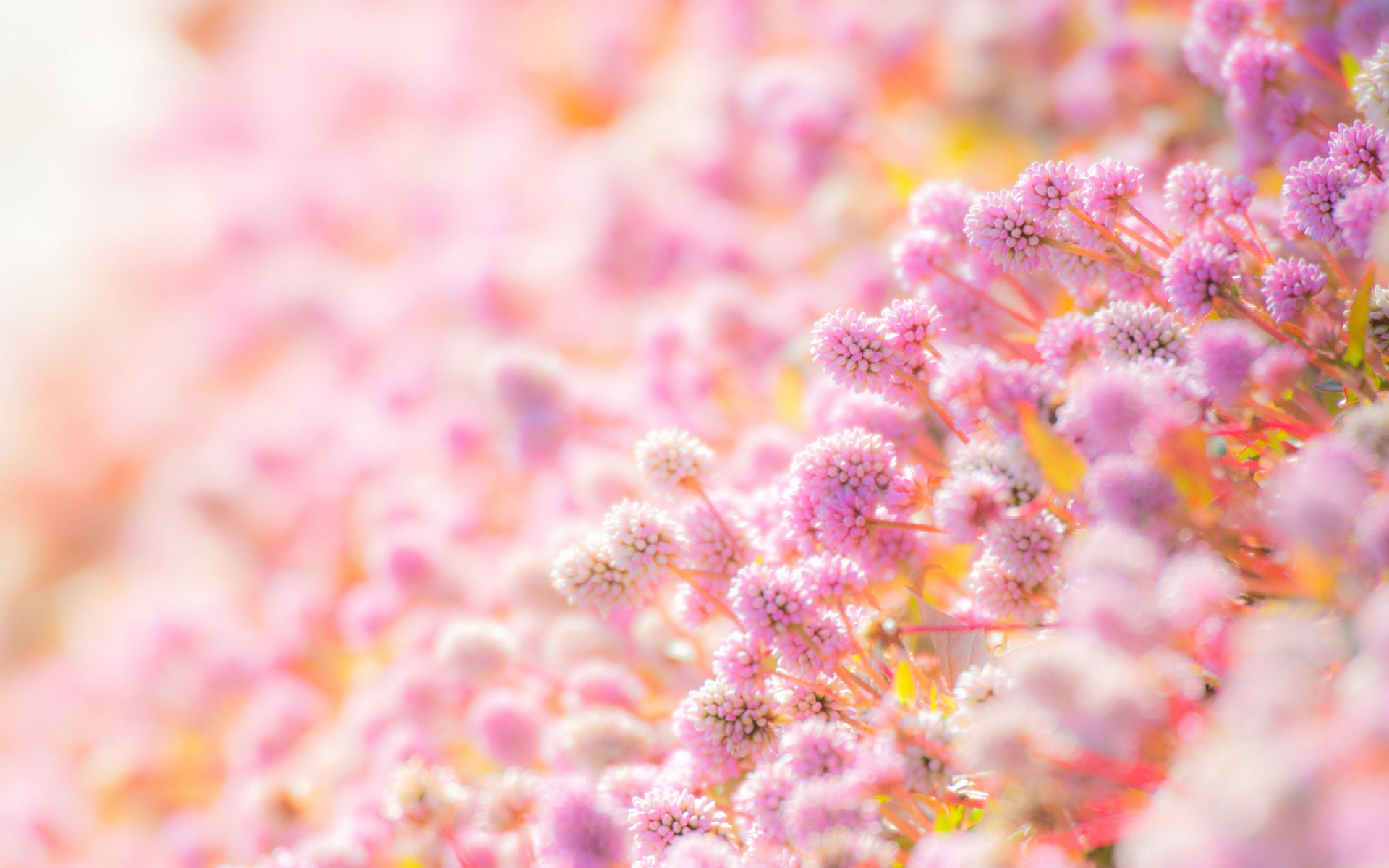 mum
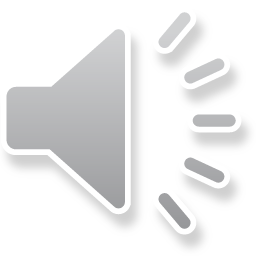 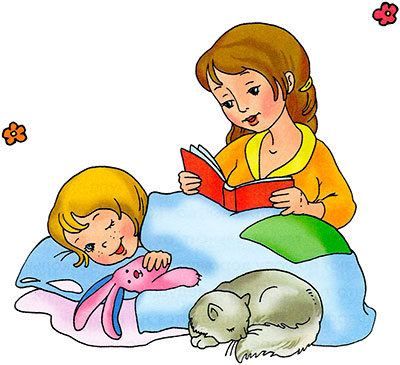 dad
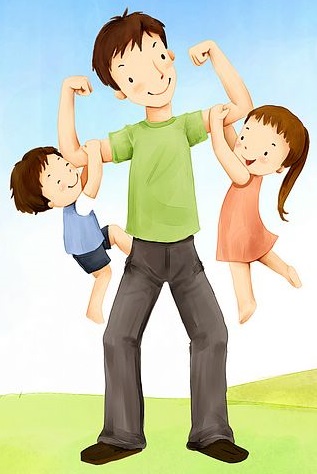 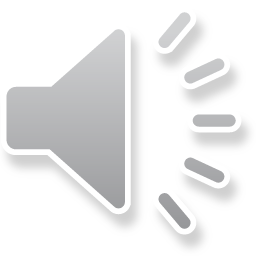 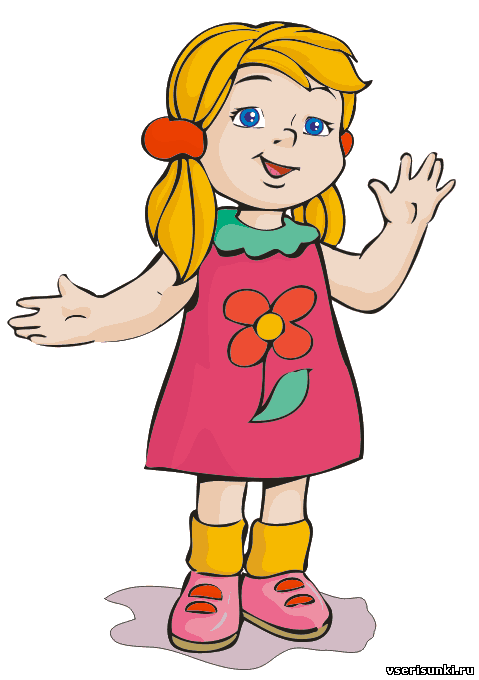 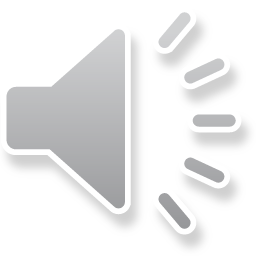 sister
brother
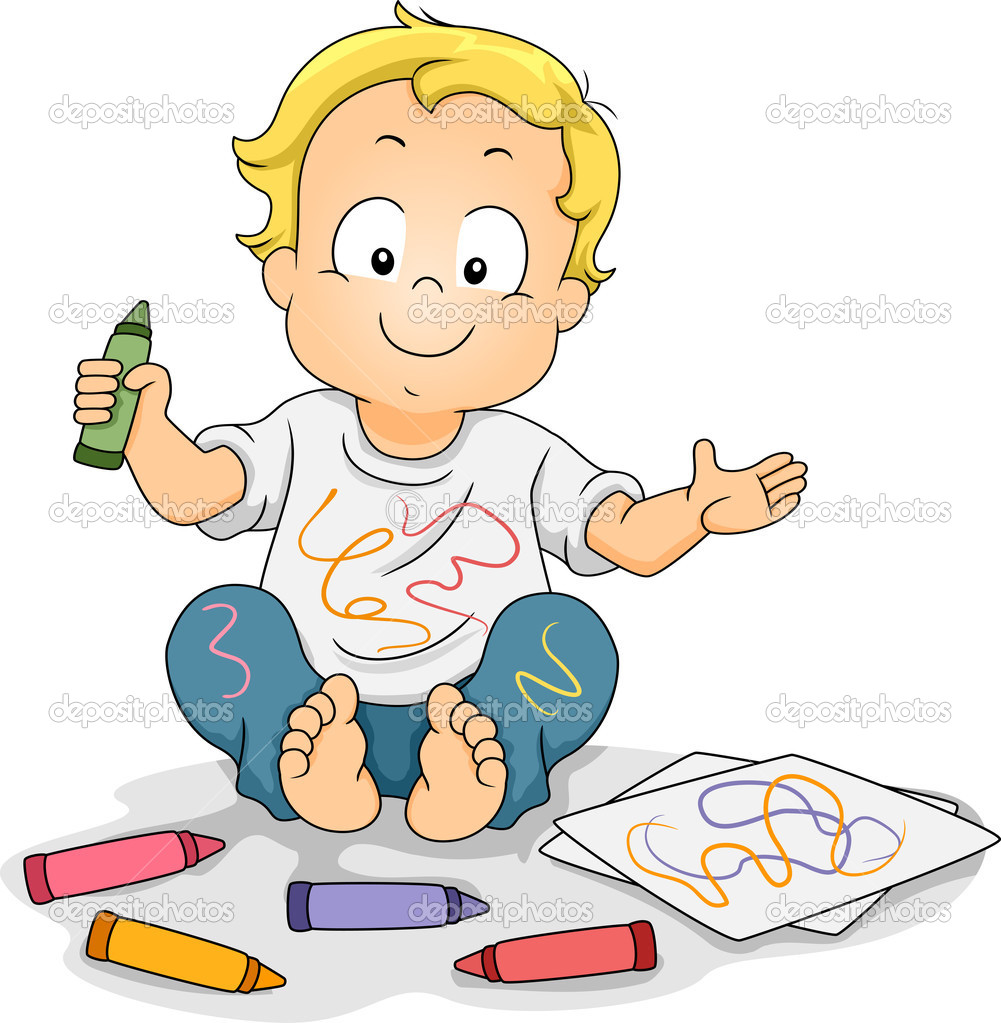 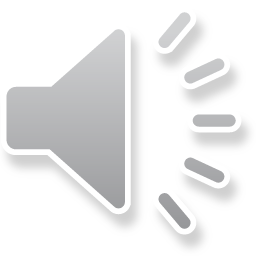 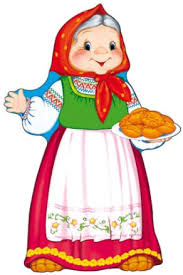 grandma
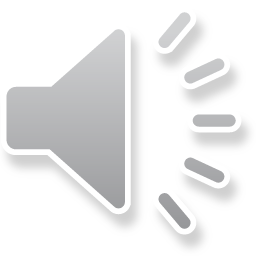 grandpa
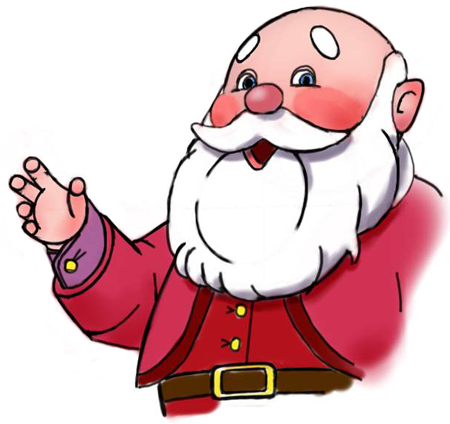 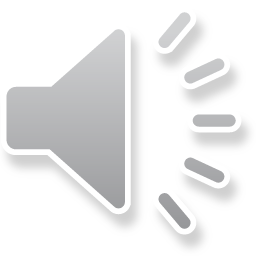 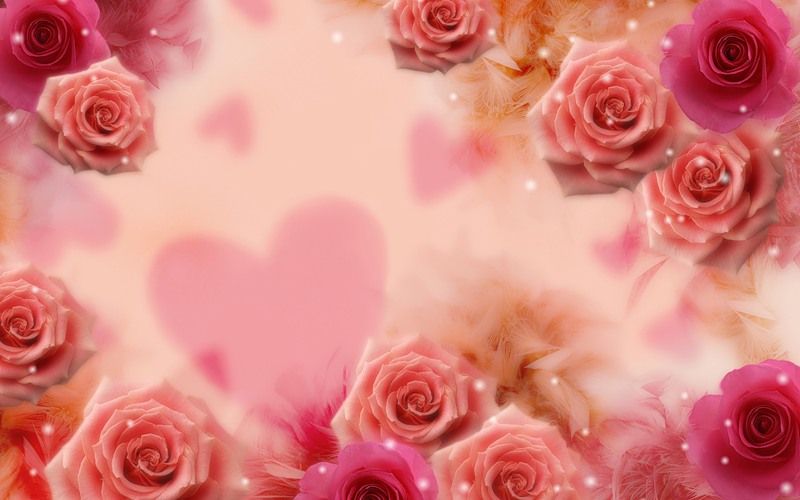 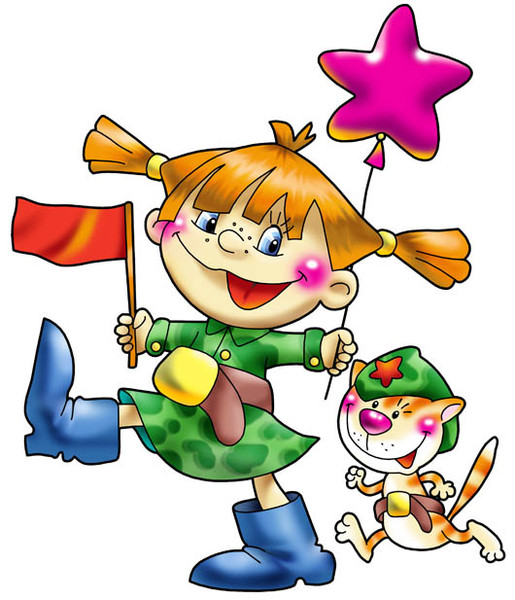 daughter
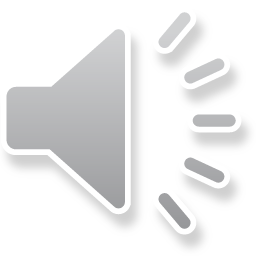 baby
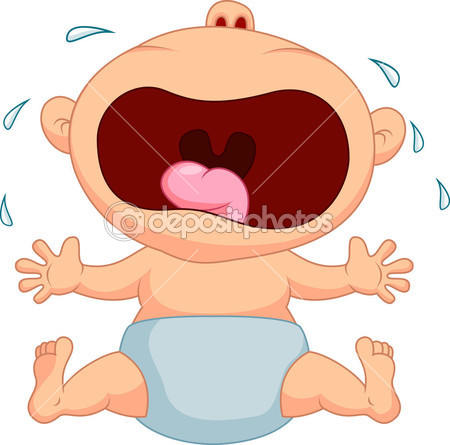 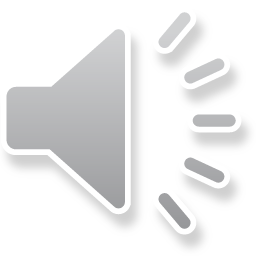 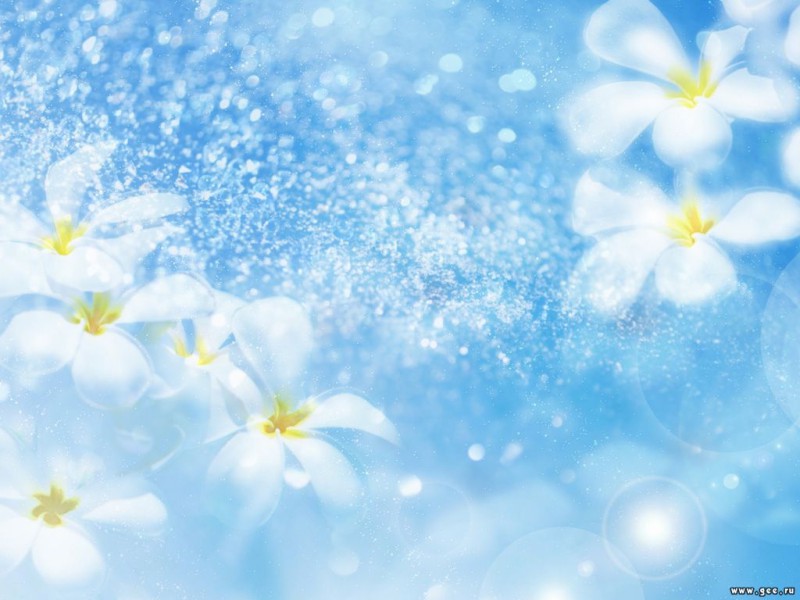 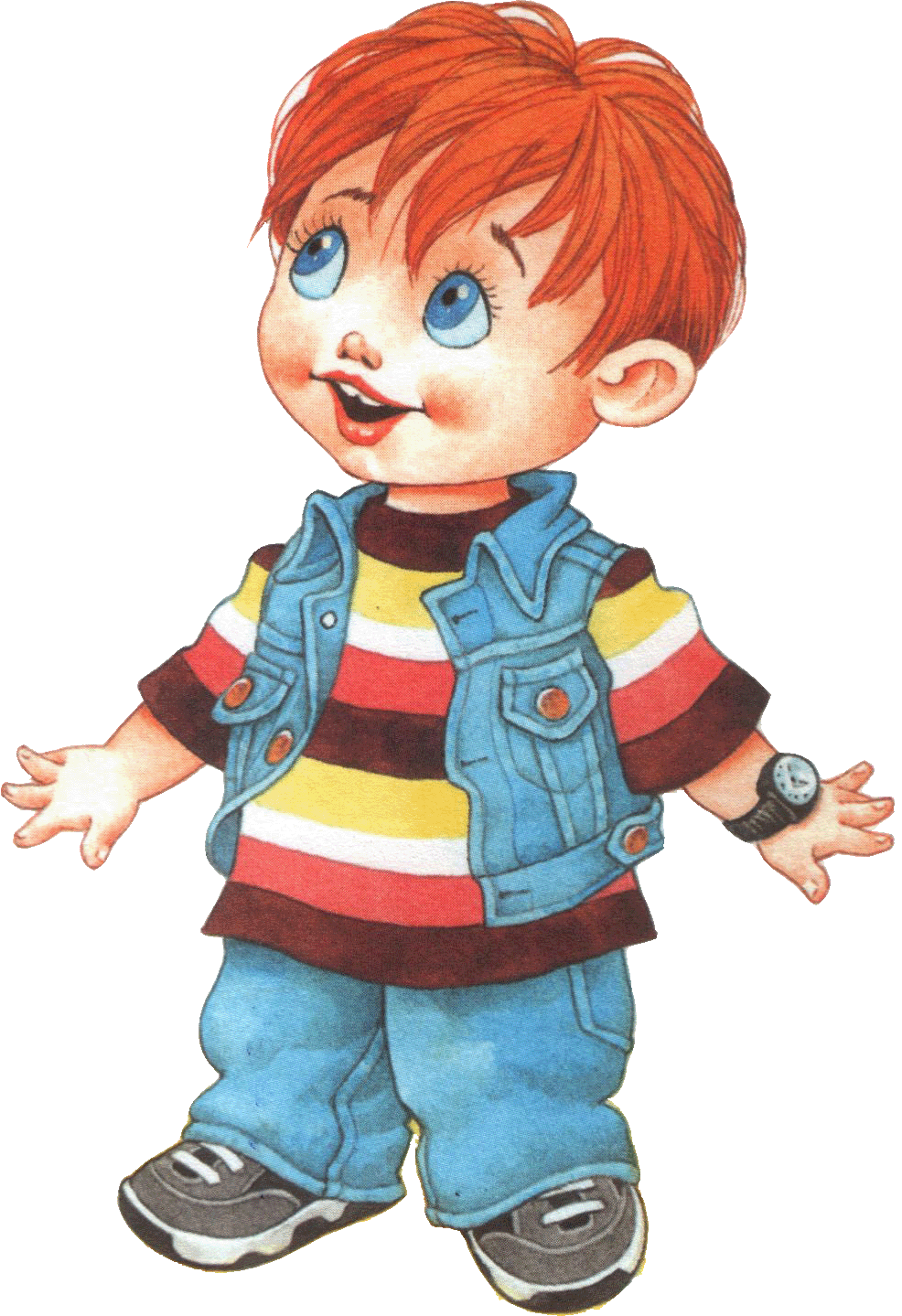 son
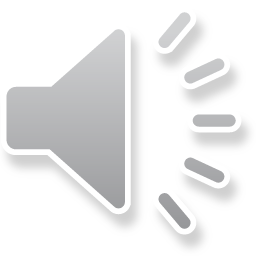